Föreläsning 4: 
for, while, do-while
TDA 545: Objektorienterad programmering
Magnus Myréen

Chalmers, läsperiod 1, 2015-2016
ett uttryck av typen boolean, testar (o)likhet mellan två heltals uttryck (int expressions)
ett uttryck av typen boolean, testar (o)likhet mellan två heltals uttryck (int expressions)
special uttryck med sidoeffekt: updatering av variabeln x
special uttryck med sidoeffekt: uppdatering av variabeln x
Frågor efter förra föreläsning
Vad betyder:
en tilldelningssats (assignment) 
där x uppdateras till värdet av uttrycket x+1
x = x+1
ett uttryck, värdet är x, men variabeln x uppdateras också till värdet av uttrycket x+1
x++
ett uttryck, först uppdateras x till x+1, sedan returneras värdet av x, dvs nu x+1
++x
x == x+1
x != x+1
Fråga mera! Det här är mycket bra frågor. Uppskattas!
Kan man skriva test som visar vad svaren är?
Informell semantik
while (<bool-exp>) { satser }
while loopar
Tips! I beräkningar kan man ersätta
1: beräkna <boolean expression>
2: om det blev true, kör <statements>
    och fortsätt från steg 1 igen.
3: om det blev false, då är while klart, 
    dvs programmet fortsätter köra koden 
    som kommer efter }
med
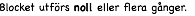 if (<bool-exp>) { 
  satser; 
  while (<bool-exp>) { satser } 
}
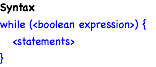 Exempel för while
int i = 0;
while (i < 3) {
  System.out.print(i + " ");
  i = i + 1;
}
Exempel för while
int i = 0;
while (i < 3) {
  System.out.print(i + " ");
  i = i + 1;
}
0
Exempel för while
typ: int
namn: i
while (i < 3) {
  System.out.print(i + " ");
  i = i + 1;
}
0
Exempel för while
typ: int
namn: i
while (i < 3) {
  System.out.print(i + " ");
  i = i + 1;
}
0
Exempel för while
typ: int
namn: i
if (i < 3) {
  System.out.print(i + " ");
  i = i + 1;
  while (i < 3) {
    System.out.print(i + " ");
    i = i + 1;
  }
}
0
Exempel för while
typ: int
namn: i
if (i < 3) {
  System.out.print(i + " ");
  i = i + 1;
  while (i < 3) {
    System.out.print(i + " ");
    i = i + 1;
  }
}
0
Exempel för while
typ: int
namn: i
if (0 < 3) {
  System.out.print(i + " ");
  i = i + 1;
  while (i < 3) {
    System.out.print(i + " ");
    i = i + 1;
  }
}
0
Exempel för while
typ: int
namn: i
if (true) {
  System.out.print(i + " ");
  i = i + 1;
  while (i < 3) {
    System.out.print(i + " ");
    i = i + 1;
  }
}
0
Exempel för while
typ: int
namn: i
System.out.print(i + " ");
  i = i + 1;
  while (i < 3) {
    System.out.print(i + " ");
    i = i + 1;
  }
0
Exempel för while
typ: int
namn: i
System.out.print(i + " ");
  i = i + 1;
  while (i < 3) {
    System.out.print(i + " ");
    i = i + 1;
  }
0
Exempel för while
typ: int
namn: i
System.out.print(i + " ");
  i = i + 1;
  while (i < 3) {
    System.out.print(i + " ");
    i = i + 1;
  }
0
Exempel för while
typ: int
namn: i
System.out.print(0 + " ");
  i = i + 1;
  while (i < 3) {
    System.out.print(i + " ");
    i = i + 1;
  }
0
Exempel för while
typ: int
namn: i
System.out.print("0 ");
  i = i + 1;
  while (i < 3) {
    System.out.print(i + " ");
    i = i + 1;
  }
0
Exempel för while
typ: int
namn: i
System.out.print("0 ");
  i = i + 1;
  while (i < 3) {
    System.out.print(i + " ");
    i = i + 1;
  }
0
Exempel för while
typ: int
namn: i
i = i + 1;
  while (i < 3) {
    System.out.print(i + " ");
    i = i + 1;
  }
Utskrift (output):
“0 ”
0
Exempel för while
typ: int
namn: i
i = i + 1;
  while (i < 3) {
    System.out.print(i + " ");
    i = i + 1;
  }
Utskrift (output):
“0 ”
0
Exempel för while
typ: int
namn: i
i = 0 + 1;
  while (i < 3) {
    System.out.print(i + " ");
    i = i + 1;
  }
Utskrift (output):
“0 ”
0
Exempel för while
typ: int
namn: i
i = 1;
  while (i < 3) {
    System.out.print(i + " ");
    i = i + 1;
  }
Utskrift (output):
“0 ”
1
Exempel för while
typ: int
namn: i
while (i < 3) {
    System.out.print(i + " ");
    i = i + 1;
  }
Utskrift (output):
“0 ”
1
Exempel för while
typ: int
namn: i
while (i < 3) {
    System.out.print(i + " ");
    i = i + 1;
  }
Utskrift (output):
“0 ”
1
Exempel för while
typ: int
namn: i
if (i < 3) {
    System.out.print(i + " ");
    i = i + 1;
    while (i < 3) {
      System.out.print(i + " ");
      i = i + 1;
    }
  }
Utskrift (output):
“0 ”
1
Exempel för while
typ: int
namn: i
if (i < 3) {
    System.out.print(i + " ");
    i = i + 1;
    while (i < 3) {
      System.out.print(i + " ");
      i = i + 1;
    }
  }
Utskrift (output):
“0 ”
1
Exempel för while
typ: int
namn: i
if (i < 3) {
    System.out.print(i + " ");
    i = i + 1;
    while (i < 3) {
      System.out.print(i + " ");
      i = i + 1;
    }
  }
Utskrift (output):
“0 ”
1
Exempel för while
typ: int
namn: i
if (1 < 3) {
    System.out.print(i + " ");
    i = i + 1;
    while (i < 3) {
      System.out.print(i + " ");
      i = i + 1;
    }
  }
Utskrift (output):
“0 ”
1
Exempel för while
typ: int
namn: i
if (true) {
    System.out.print(i + " ");
    i = i + 1;
    while (i < 3) {
      System.out.print(i + " ");
      i = i + 1;
    }
  }
Utskrift (output):
“0 ”
1
Exempel för while
typ: int
namn: i
System.out.print(i + " ");
    i = i + 1;
    while (i < 3) {
      System.out.print(i + " ");
      i = i + 1;
    }
Utskrift (output):
“0 ”
1
Exempel för while
typ: int
namn: i
System.out.print(i + " ");
    i = i + 1;
    while (i < 3) {
      System.out.print(i + " ");
      i = i + 1;
    }
Utskrift (output):
“0 ”
1
Exempel för while
typ: int
namn: i
i = i + 1;
    while (i < 3) {
      System.out.print(i + " ");
      i = i + 1;
    }
Utskrift (output):
“0 1 ”
1
Exempel för while
typ: int
namn: i
i = i + 1;
    while (i < 3) {
      System.out.print(i + " ");
      i = i + 1;
    }
Utskrift (output):
“0 1 ”
2
Exempel för while
typ: int
namn: i
while (i < 3) {
      System.out.print(i + " ");
      i = i + 1;
    }
Utskrift (output):
“0 1 ”
2
Exempel för while
typ: int
namn: i
while (i < 3) {
      System.out.print(i + " ");
      i = i + 1;
    }
Utskrift (output):
“0 1 ”
2
Exempel för while
typ: int
namn: i
if (i < 3) {
      System.out.print(i + " ");
      i = i + 1;
      while (i < 3) {
        System.out.print(i + " ");
        i = i + 1;
      }
    }
Utskrift (output):
“0 1 ”
2
Exempel för while
typ: int
namn: i
if (i < 3) {
      System.out.print(i + " ");
      i = i + 1;
      while (i < 3) {
        System.out.print(i + " ");
        i = i + 1;
      }
    }
Utskrift (output):
“0 1 ”
2
Exempel för while
typ: int
namn: i
if (i < 3) {
      System.out.print(i + " ");
      i = i + 1;
      while (i < 3) {
        System.out.print(i + " ");
        i = i + 1;
      }
    }
Utskrift (output):
“0 1 ”
2
Exempel för while
typ: int
namn: i
if (true) {
      System.out.print(i + " ");
      i = i + 1;
      while (i < 3) {
        System.out.print(i + " ");
        i = i + 1;
      }
    }
Utskrift (output):
“0 1 ”
2
Exempel för while
typ: int
namn: i
System.out.print(i + " ");
      i = i + 1;
      while (i < 3) {
        System.out.print(i + " ");
        i = i + 1;
      }
Utskrift (output):
“0 1 ”
2
Exempel för while
typ: int
namn: i
System.out.print(i + " ");
      i = i + 1;
      while (i < 3) {
        System.out.print(i + " ");
        i = i + 1;
      }
Utskrift (output):
“0 1 ”
2
Exempel för while
typ: int
namn: i
i = i + 1;
      while (i < 3) {
        System.out.print(i + " ");
        i = i + 1;
      }
Utskrift (output):
“0 1 2 ”
2
Exempel för while
typ: int
namn: i
i = i + 1;
      while (i < 3) {
        System.out.print(i + " ");
        i = i + 1;
      }
Utskrift (output):
“0 1 2 ”
3
Exempel för while
typ: int
namn: i
while (i < 3) {
        System.out.print(i + " ");
        i = i + 1;
      }
Utskrift (output):
“0 1 2 ”
3
Exempel för while
typ: int
namn: i
while (i < 3) {
        System.out.print(i + " ");
        i = i + 1;
      }
Utskrift (output):
“0 1 2 ”
3
Exempel för while
typ: int
namn: i
if (i < 3) {
        System.out.print(i + " ");
        i = i + 1;
        while (i < 3) {
          System.out.print(i + " ");
          i = i + 1;
        }
      }
Utskrift (output):
“0 1 2 ”
3
Exempel för while
typ: int
namn: i
if (i < 3) {
        System.out.print(i + " ");
        i = i + 1;
        while (i < 3) {
          System.out.print(i + " ");
          i = i + 1;
        }
      }
Utskrift (output):
“0 1 2 ”
3
Exempel för while
typ: int
namn: i
if (i < 3) {
        System.out.print(i + " ");
        i = i + 1;
        while (i < 3) {
          System.out.print(i + " ");
          i = i + 1;
        }
      }
Utskrift (output):
“0 1 2 ”
3
Exempel för while
typ: int
namn: i
if (3 < 3) {
        System.out.print(i + " ");
        i = i + 1;
        while (i < 3) {
          System.out.print(i + " ");
          i = i + 1;
        }
      }
Utskrift (output):
“0 1 2 ”
3
Exempel för while
typ: int
namn: i
if (false) {
        System.out.print(i + " ");
        i = i + 1;
        while (i < 3) {
          System.out.print(i + " ");
          i = i + 1;
        }
      }
detta betyder att koden mellan { … } inte körs
Utskrift (output):
“0 1 2 ”
3
Exempel för while
typ: int
namn: i
Utskrift (output):
“0 1 2 ”
koden har kört klart
Exempel 2
vad händer om vi ändrar koden så här?
int i = 0;
while (i != 3) {
  System.out.print(i + " “);
  i = i + 2;
}
och så här?
Utskrift (output):
Exempel 2
0 2 4 6 8 10 … 2000000 2000002 2000004 … osv
int i = 0;
while (i != 3) {
  System.out.print(i + " “);
  i = i + 2;
}
Att skriva egan loopar
Att se hur loopar kör är relativt lätt.
Att skriva egna loopar kräver mycket övning!
Utmaning:
Skriv ett program som räknar fakulteten av ett tal.
Matematik:   5! = 1 × 2 × 3 × 4 × 5 = 120
En lösning
public class Fac {
    public static void main(String[] args) {

        int k = 5;
        int result = 1;
        int i = 1;
        while (i <= k) {
            result = result * i;
            System.out.println("fac(" + i + ") = " + result);
            i = i+1;
        }

    }
}
En utmaning till
Utmaning:
Räkna greatest common divisor (GCD) av två heltal.
Matematik:   gcd(45,35) = 5
En lösning
public class GCD {
    public static void main(String[] args) {

        int k = 45;
        int l = 35;
        while (k != l) {
            if (l < k) { k = k - l; } else { l = l - k; }
            System.out.println("k = " + k);
            System.out.println("l = " + l);
        }
        System.out.println("Result: " + k);

    }
}
Dessa loopar kan skrivas med for-satsen:
Exempel 2
for (int i = 0; i < 3; i = i + 1) {
  System.out.print(i + " ");
}
Loopar av denna stil är mycket vanliga:
deklaration och utgångsvärde
int i = 0;
while (i < 3) {
  System.out.print(i + " ");
  i = i + 1;
}
villkor för while
beräkning som inte ändrar på i
justering av variabeln i
deklaration och utgångsvärde
justering av variabeln i
villkor för while
beräkning som inte ändrar på i
for (<init>, <bool>, <chg>) {
  <stmts>
}
Tips! For av formen
int i = 0;
while (i < 3) {
  System.out.print(i + " ");
  i = i + 1;
}
är precis samma som
for (int i = 0; i < 3; i = i + 1) {
  System.out.print(i + " ");
}
<init>;
while (<bool>) {
  <stmts>;
  <chg> 
}
for (<init>, <bool>, <chg>) {
  <stmts>
}
for satsen: loopar med känt antal varv
Tips! For av formen
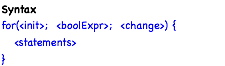 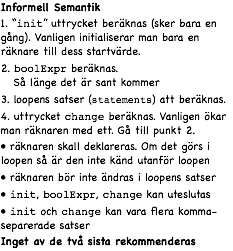 är precis samma som
<init>;
while (<bool>) {
  <stmts>;
  <chg> 
}
Exempel på for-satsen
använd endast den här formen
for (int i = 0; i <= 8; i = i+1) {
  System.out.print(i + “ “);
} 
// 0 1 2 3 4 5 6 7 8  (på en rad)
for (char ch = 'a'; ch <= 'z'; ch++) {
  System.out.println(ch); 
} 
// a b c .... z med en per rad
Keep it simple!
for(int tal=1; tal<=50; tal=2*tal){
  System.out.println(tal);
}
// tal blir 1, 2, 4, 8, 16, 32
Att skriva egan loopar
Utmaning:
Implementera fakultet exemplet med en for loop.
Matematik:   5! = 1 × 2 × 3 × 4 × 5 = 120
Tentamensuppgift
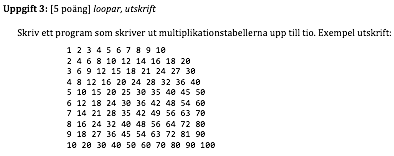 Extra: hur kan man få utskriften att se snyggare ut?
En lösning
public class Mult {
    public static void main(String[] args) {

        for (int i=1; i<=10; i++) {
            for (int j=1; j<=10; j++) {
                System.out.print((i*j) + " ");
            }
            System.out.println();
        }

    }
}
do {
  <stmts>
} while (<bool-exp>);
do-while loopar
Tips! do-while av formen
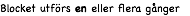 är precis samma som
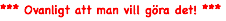 <stmts>;
while (<bool-exp>) {
  <stmts>
}
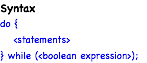 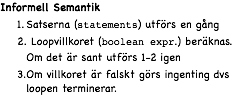 Scanner (används i nästa ex.)
Klassen java.util.Scanner förser oss med inmatningsprimitiver så vi kan läsa “tokens" från tangentbordet:
(en token kan vara ett tal eller en sträng)
import java.util.Scanner;
...
Scanner in = new Scanner(System.in); 
String str;
while (in.hasNext()) {
  str = in.next();
  System.out.println(str); 
}
Metoder i Scanner: (ersätt X med t.ex. Int) 
  in.hasNextX() finns det ett X 
  in.hasNext() finns det någonting 
  in.nextX() ger nästa X
  in.next() ger nästa token som sträng 
  in.nextLine() ger hela raden som en sträng
do-while exempel
int n = 0;
do {
  println(“Mata in ett tal >5 ”);
  n = in.nextInt();
} while (n <= 5);
precis samma som:
int n = 0;
println(“Mata in ett tal >5 ”);
n = in.nextInt();
while (n <= 5) {
  println(“Mata in ett tal >5 ”);
  n = in.nextInt();
}
(pseudo-)oändlig loop:
off-by-one: (arrays kommer senare)
Vanliga fel vid konstruktion av loopar
int i = 0;
while (i < 10) {
  satser ...
  i = i-1; 
}
int[] array = new int[9]; 
for (int i=0; i<=9; i=i+1) {
  array[i] = läs tal från användaren
}
De vanligaste felen är oändliga loopar och off-by-one fel.
För att komma ur en oändlig loop tryck: control-C 
(dvs håll in tangenten ctrl 
 och tryck på C)
försöker läsa index 9 som inte finns!
Kontrollstrukturer
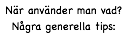 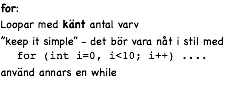 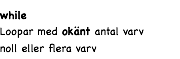 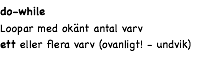 De flesta satserna är avklarade
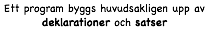 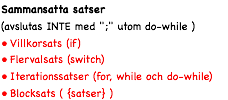 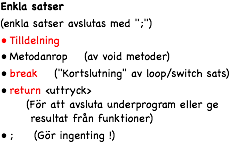 Kompilering och länkning
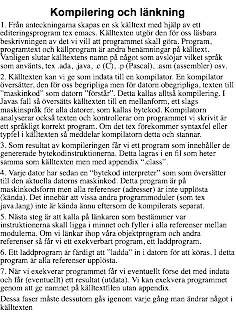 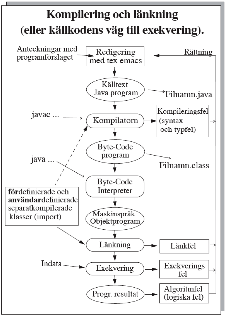 Steg 1:
Steg 2:
Steg 3:
Kör Java kompilatorn (javac):
Kör programmet (med java):
Använd en editor för att skapa en källtextfil (source file):
Kompilering, länkning och körning
I ett terminalfönster:
% javac Pnrkontroll.java
% java Pnrkontroll
Skapar en fil som heter Pnrkontroll.class
Rätta alla fel... genom att göra om stegen ovan
% emacs Pnrkontroll.java
som tillsvidare måste innehålla en main metod.
Ifall programmet fastnar 
i en oändlig loop: håll ner
“ctrl” och C-knappen.
OBS, utan .java eller .class på slutet
Undvik onödigt tomrum inuti metoder.
Indentering och att placera '{ }'
Indentering = läsbarhet + korrekthetskoll
Rätt indenterat:
Fel indenterat:
static boolean odd(int tal) {
  if (tal%2 == 0) {
    return false;
  } else {
    return true;
  }
} // end odd
static boolean odd(int tal) 
{
  if (tal%2 == 0) 
  {
    return false; 
  }
  else 
  {
    return true; 
  }
} // end odd
Fel indenterat! (oläsbart)
Rätt och förenklat:
Indentering och att placera '{ }'
static boolean odd(int tal) { if (
tal%2 == 0) { return false; } else 
{ return true; } }
static boolean odd(int tal) {
  return (tal%2 != 0)
} // end odd
Rätt indenterat:
Fel indenterat:
static boolean odd(int tal) {
  if (tal%2 == 0) {
    return false;
  } else {
    return true;
  }
} // end odd
static boolean odd(int tal) 
{
  if (tal%2 == 0) 
  {
    return false; 
  }
  else 
  {
    return true; 
  }
} // end odd
Aritmetik med heltal (dvs int)
Anta att minnet är:
int x = 5;
int y = 3;
x = x / 3;
variabeler, dvs 
minnesplatser
Aritmetik med heltal (dvs int)
Anta att minnet är:
int x = 5;
int y = 3;
x = x / 3;
variabeler, dvs 
minnesplatser
Aritmetik med heltal (dvs int)
5
typ: int
namn: x
Anta att minnet är:
int y = 3;
x = x / 3;
variabeler, dvs 
minnesplatser
Aritmetik med heltal (dvs int)
5
typ: int
namn: x
Anta att minnet är:
int y = 3;
x = x / 3;
variabeler, dvs 
minnesplatser
Aritmetik med heltal (dvs int)
5
3
typ: int
typ: int
namn: x
namn: y
Anta att minnet är:
x = x / 3;
variabeler, dvs 
minnesplatser
Aritmetik med heltal (dvs int)
5
3
typ: int
typ: int
namn: x
namn: y
Anta att minnet är:
x = x / 3;
variabeler, dvs 
minnesplatser
Aritmetik med heltal (dvs int)
5
3
typ: int
typ: int
namn: x
namn: y
Anta att minnet är:
x = 5 / 3;
variabeler, dvs 
minnesplatser
heltals division, dvs resultatet måste vara av typen int
Aritmetik med heltal (dvs int)
5
3
typ: int
typ: int
namn: x
namn: y
Anta att minnet är:
x =   1;
variabeler, dvs 
minnesplatser
heltals division, dvs resultatet måste vara av typen int
Aritmetik med heltal (dvs int)
1
3
typ: int
typ: int
namn: x
namn: y
Anta att minnet är:
variabeler, dvs 
minnesplatser
koden har kört klart
Programmeringsövning
Övning:
Skriv kod som implementerar heltals division.
Exempel: 7 / 2 = 3
En lösning
public class IntDiv {
    public static void main(String[] args) {

        int m = 7;
        int n = 2;

        int res = 0;
        System.out.print(m + " / " + n + " = ");
        while (n <= m) {
            m = m - n;
            res = res + 1;
        }
        System.out.println(n + " * " + res + " + " + m);

    }
}
Programmeringsövning 2
Sekanten:
Skriv kod som löser en enkel version av sekant labben från förra året (kommer inte i år.)
http://www.cse.chalmers.se/edu/year/2013/course/tda545/courseMtrl/assignments/lab3/secant.html
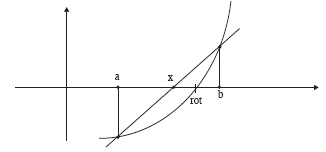 Början på en lösning
public class Secant {

    public static double f(double x) {
        return 0.5 * x * x - 5.0 * x + 2.0;
    }

    public static void main(String[] args) {
        double a = -5.0;
        double b = 5.0;
        double eps = 0.0001;
        double x;

        // Skriv kod här som hittar nollstället på funktionen f.
        // Lösningen kan vara en while eller do-while loop. 

        System.out.println("Result: " + x);
    }

}
Läsanvisning
Jag pekar nedan på var i boken de olika sakerna tas upp. Boken tar dock upp dessa saker ganska sent i sammanhang med andra saker som ni inte ännu behärskar. Det kan därför vara rätt svårt att läsa dessa hänvisningar nu.
datatypen Boolean 4.2, 4.6
relationsuttryck och logiska uttryck (.) 
De Morgan's lag (s 217)
operatorer (utspritt)
if (4.1), switch(4.8)
for (12.7,12.6),
while (7.3.1, 12.6), do-while (7.5)
kompilering och länkning
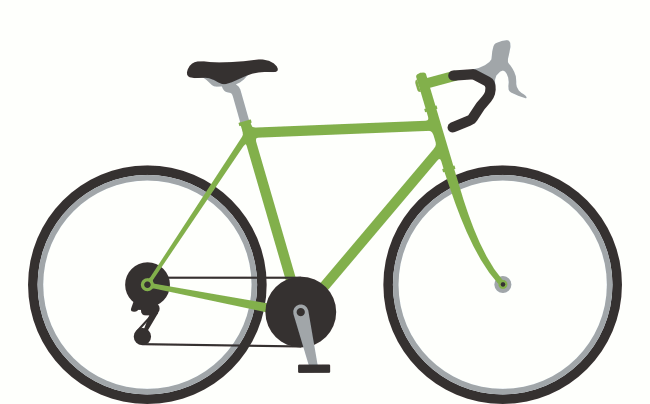 Nästa gång: att använda färdiga klasser kap 2.
Glöm inte att programmera, programmera, programmera!